Orman Haftası ve Fidan Dikimi Etkinliği
Kocatepe İlkokulu Anasınıfları A , B , F Şubeleri
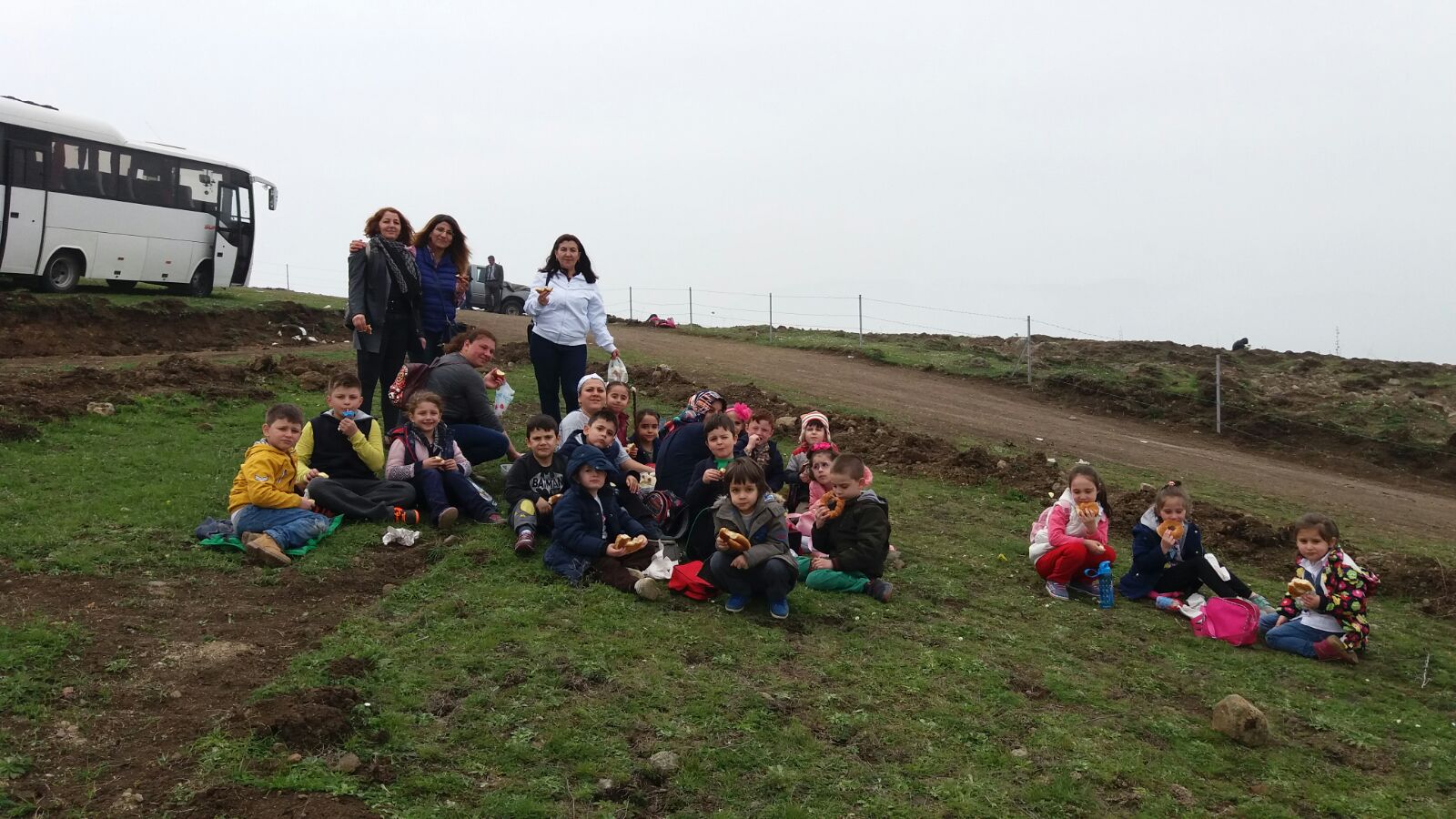 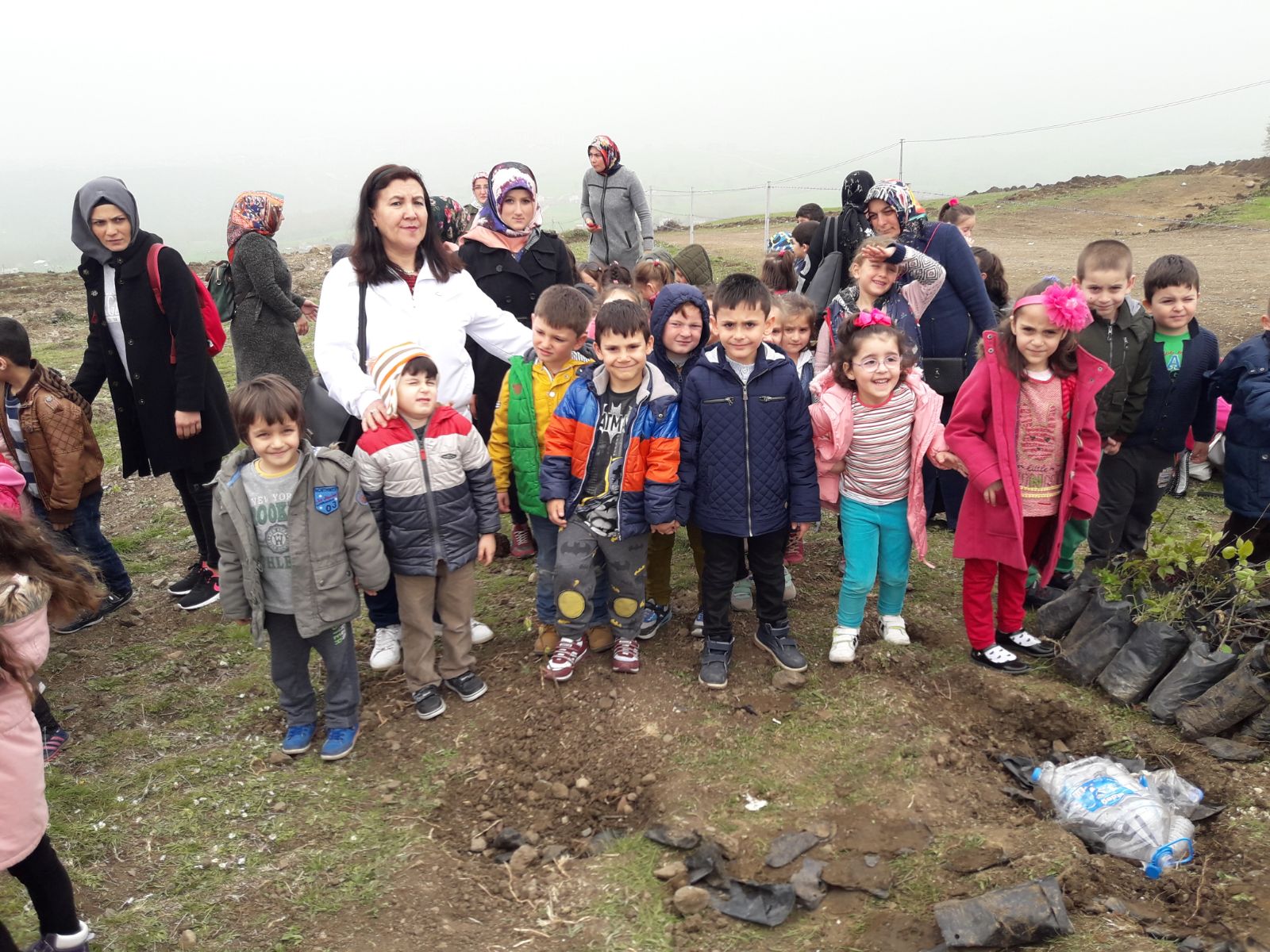 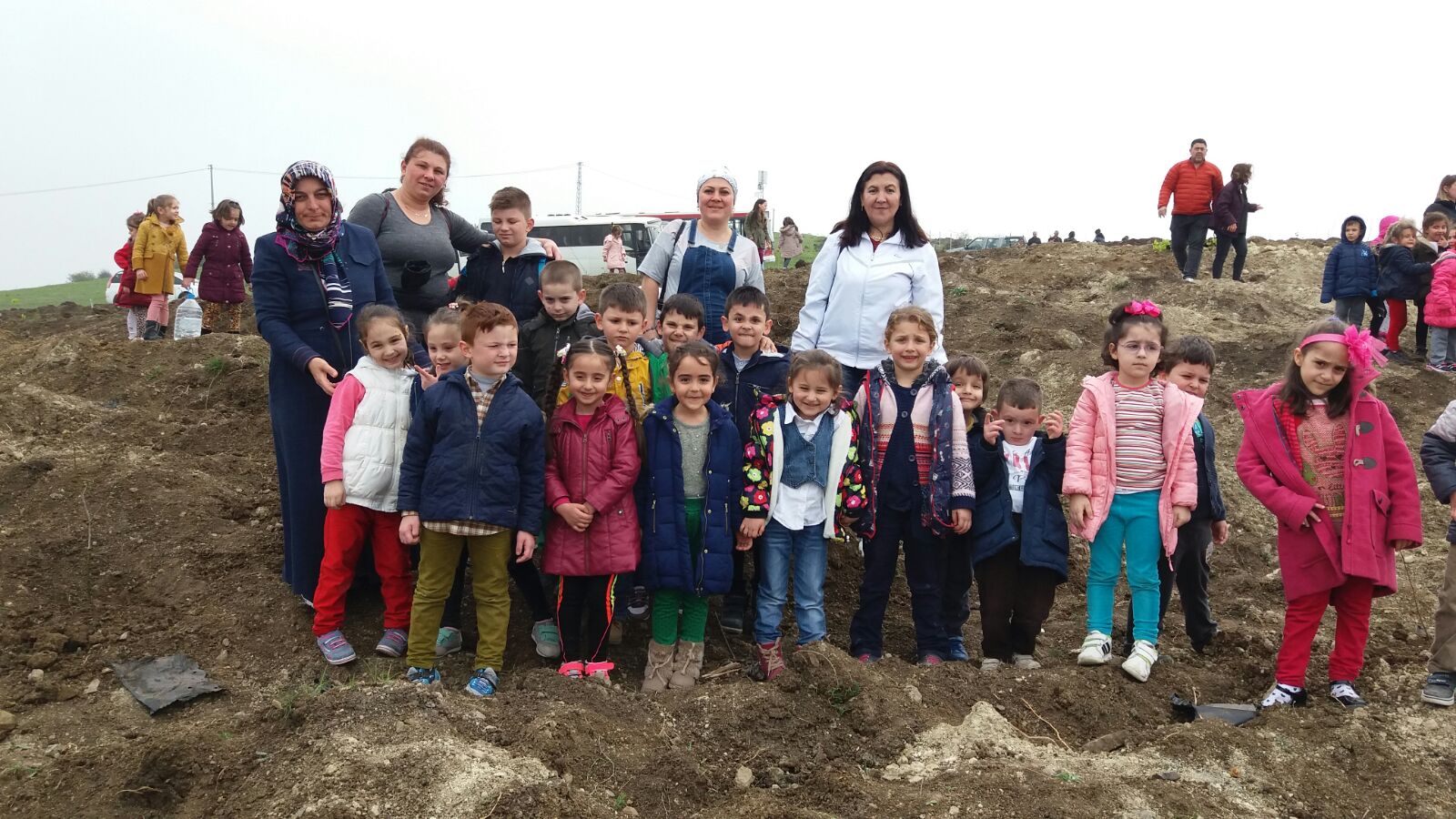 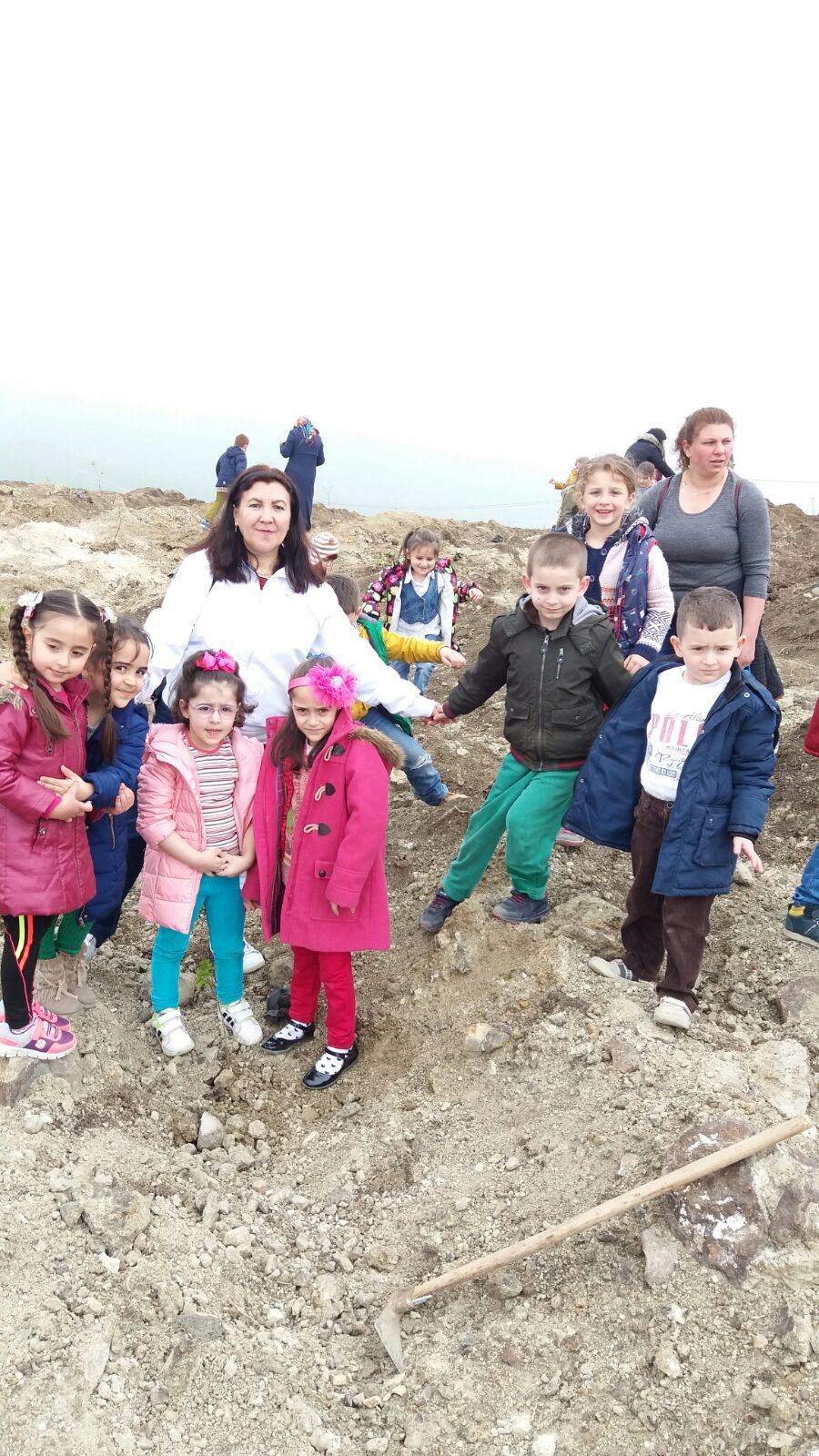 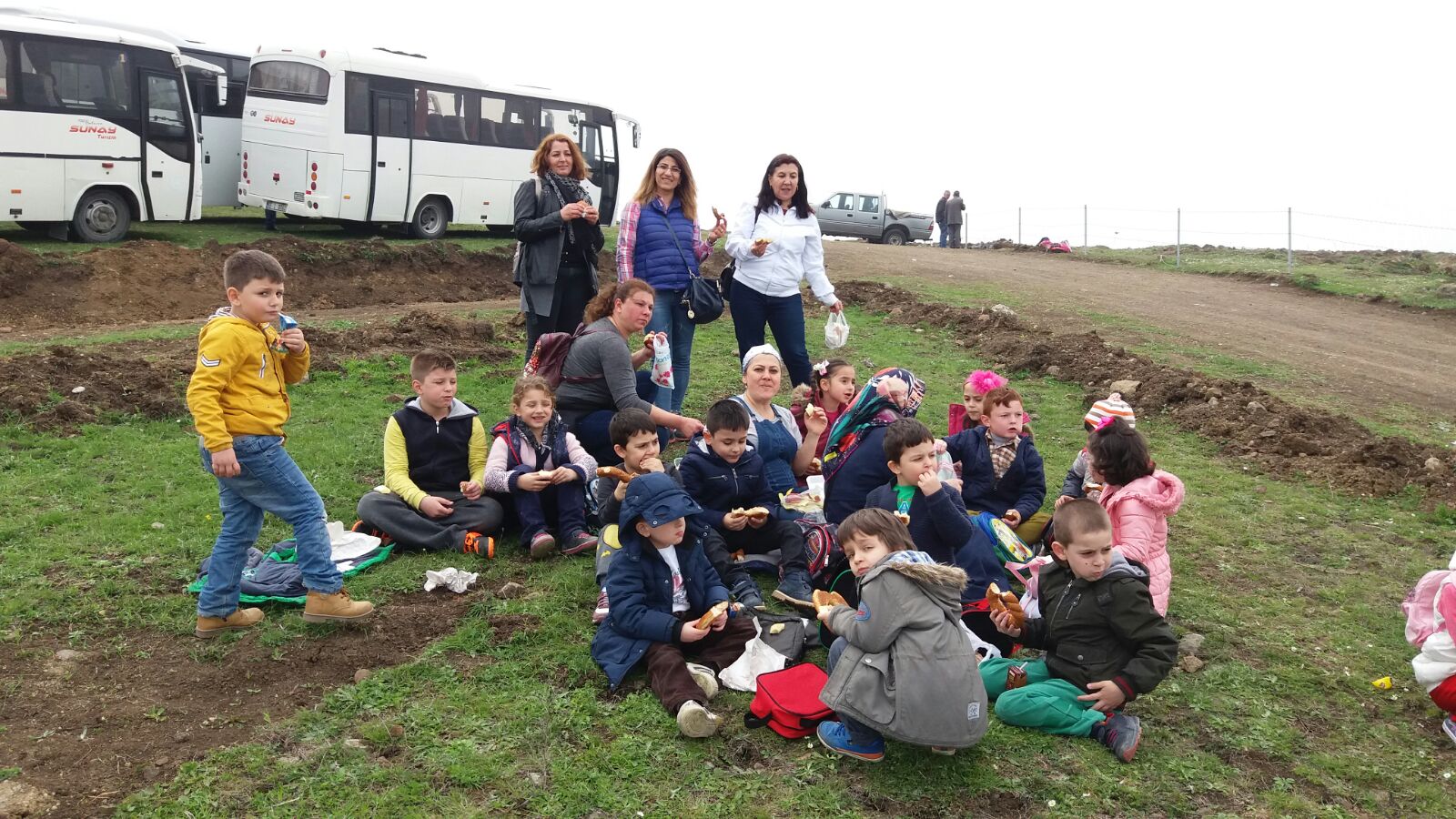